Рисуем Весенние цветы
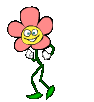 Подснежник
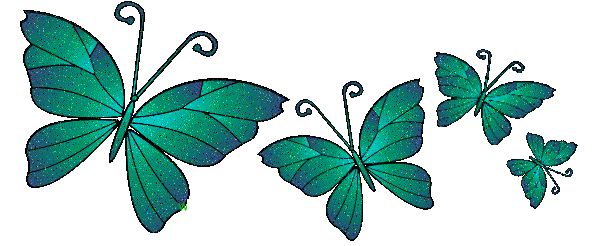 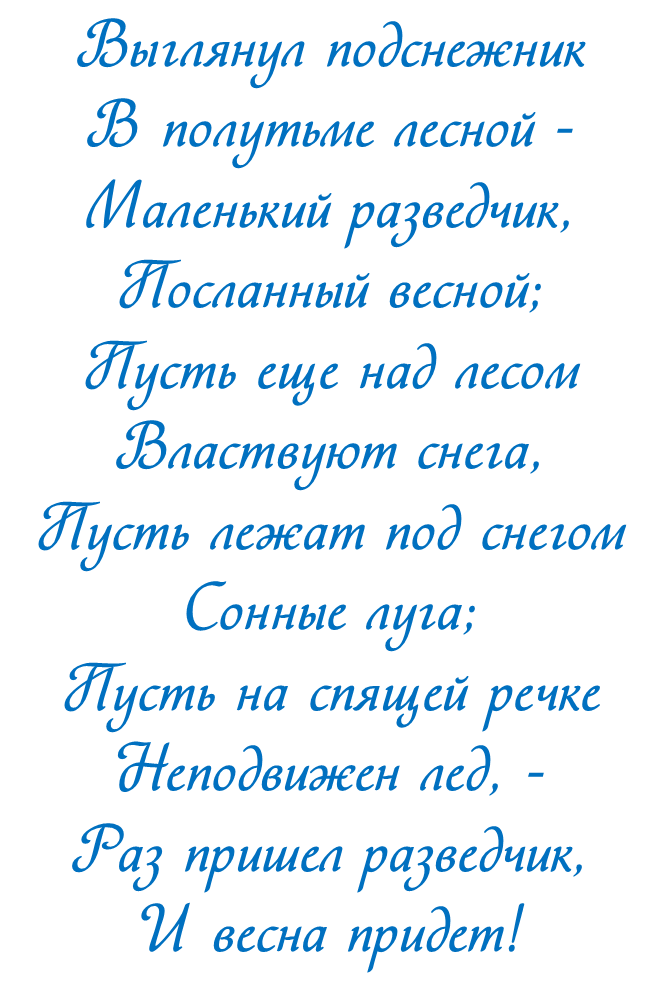 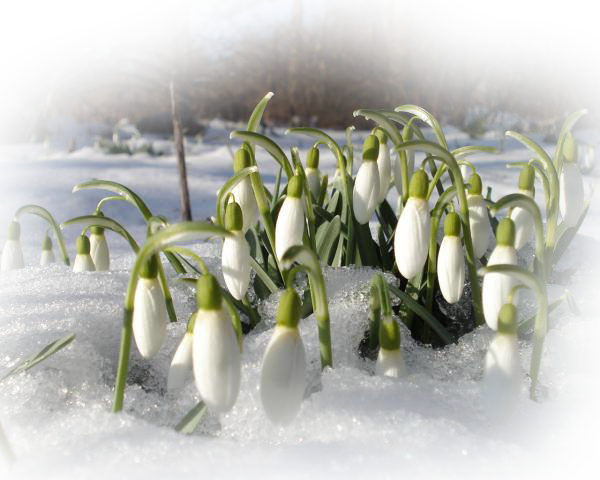 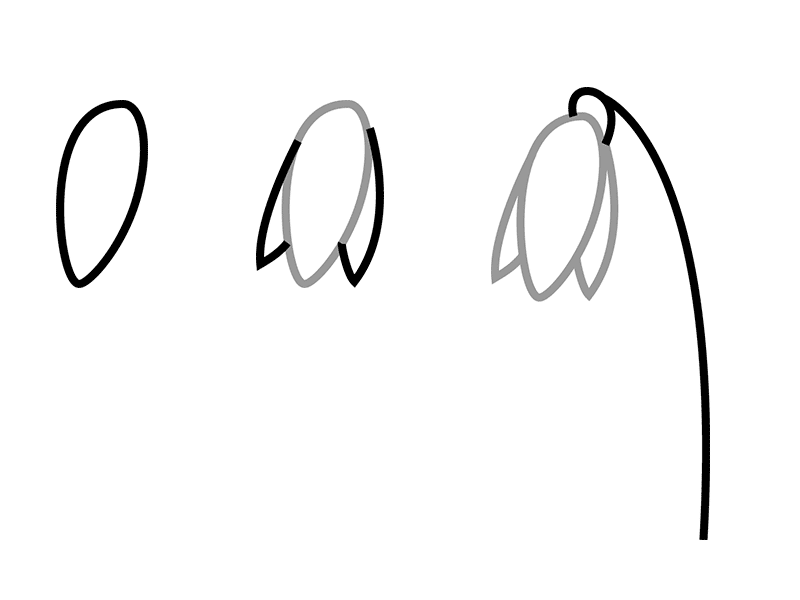 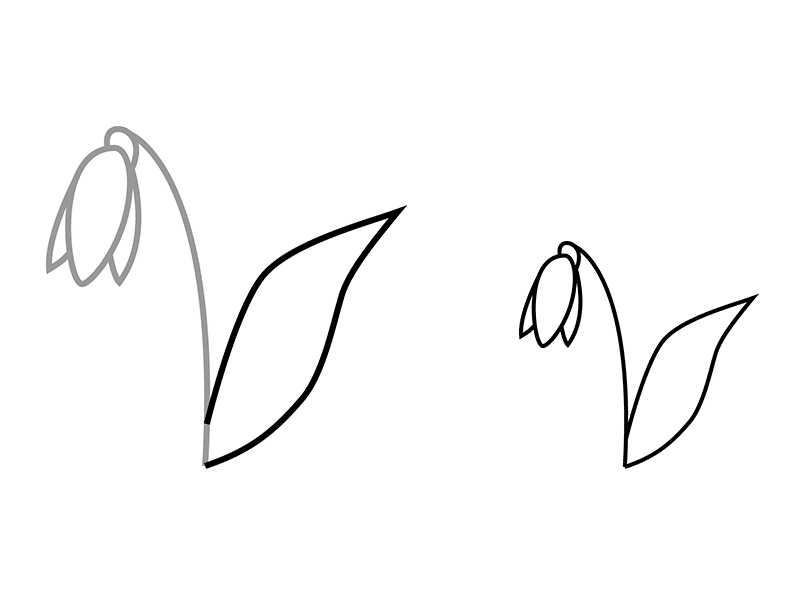 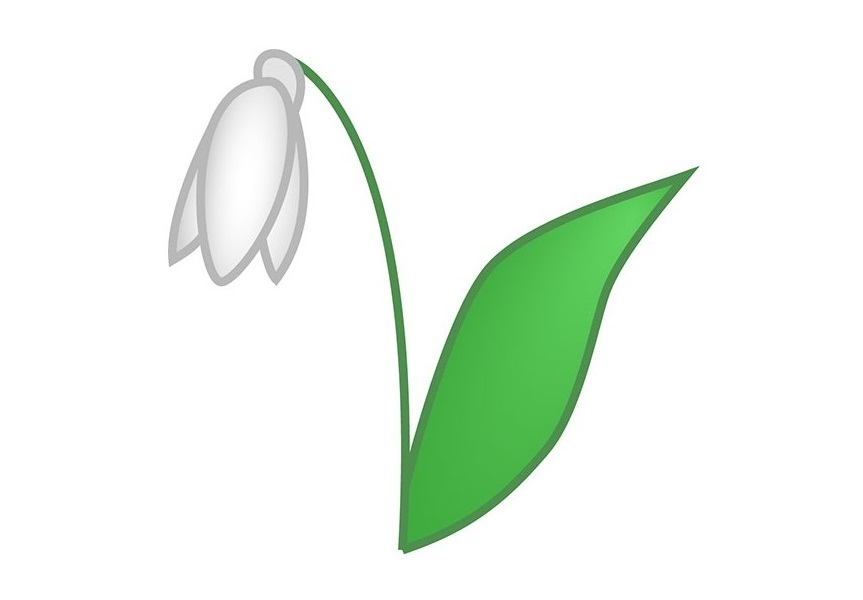 Тюльпаны
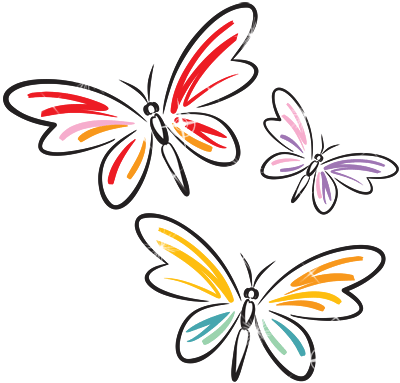 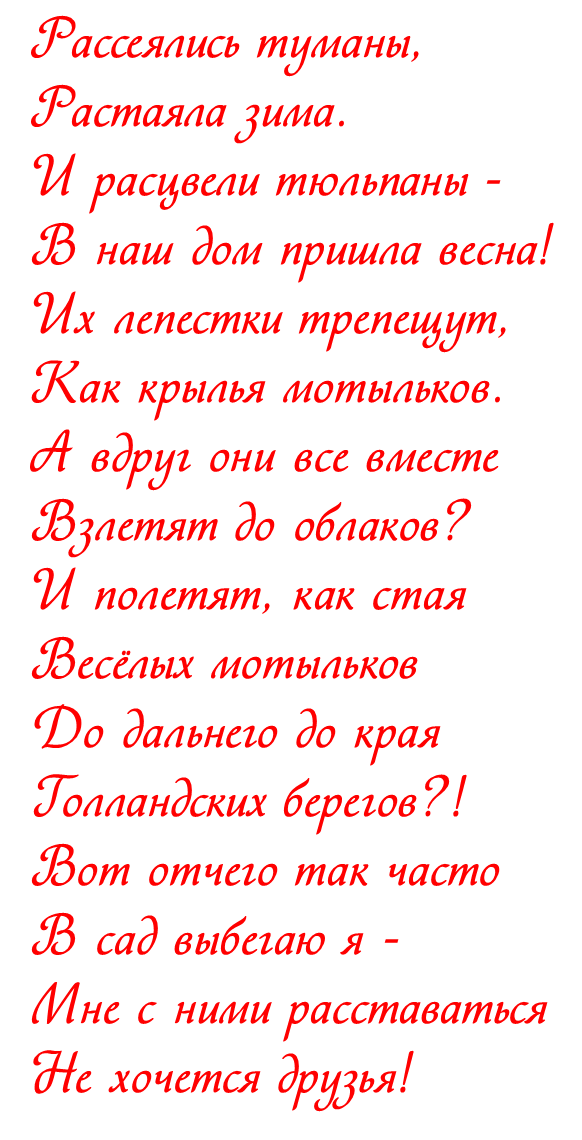 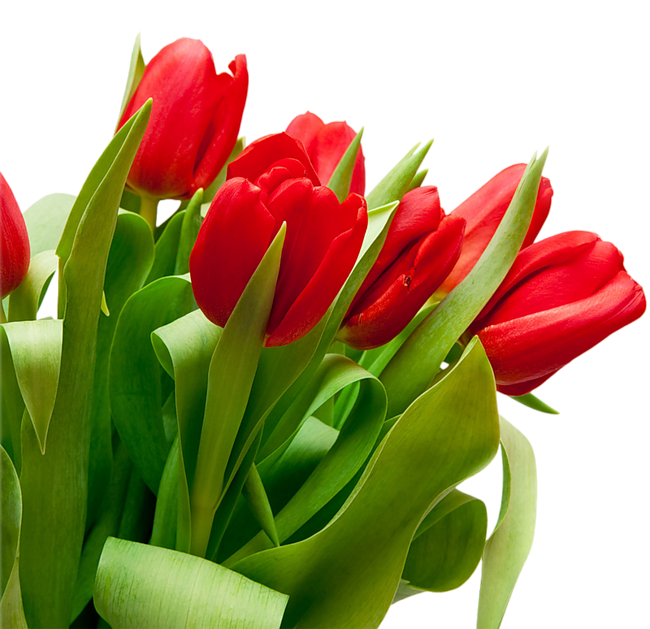 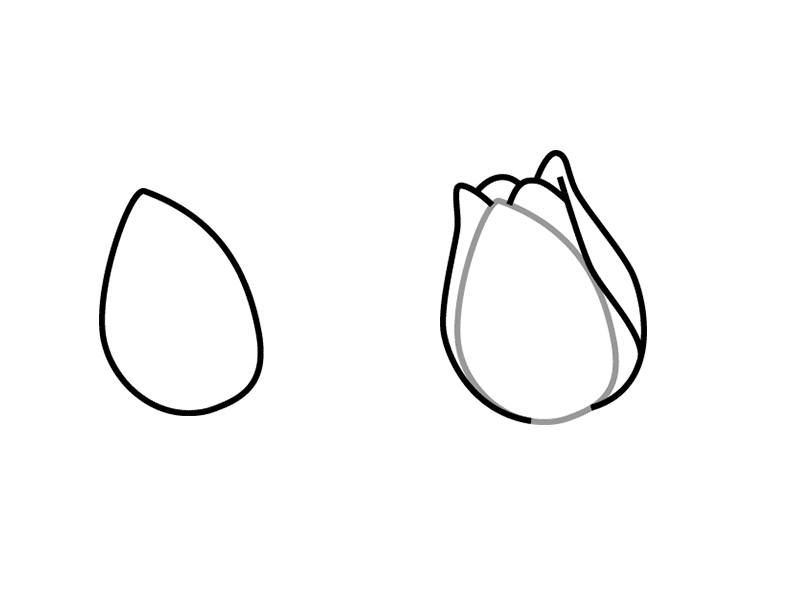 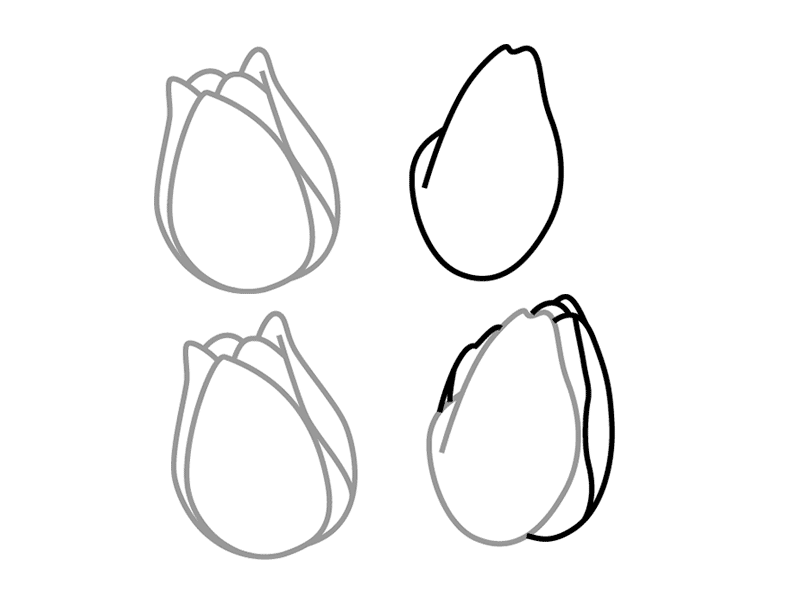 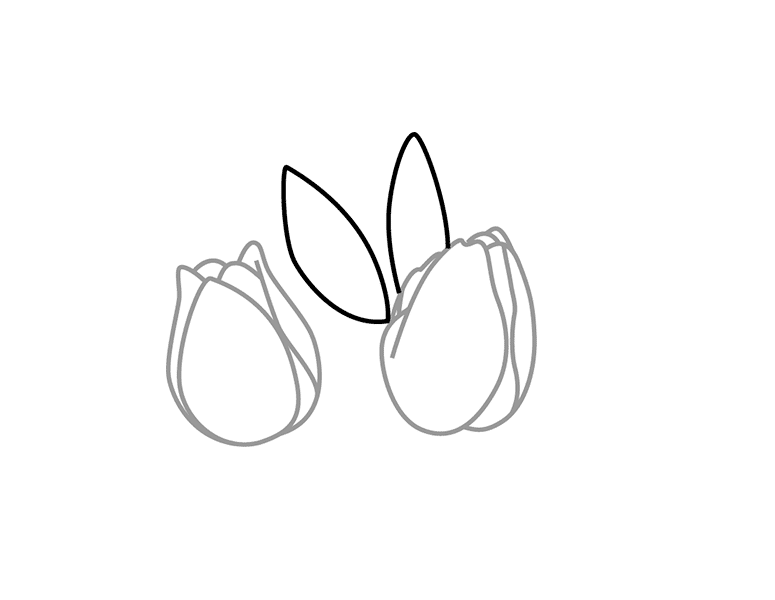 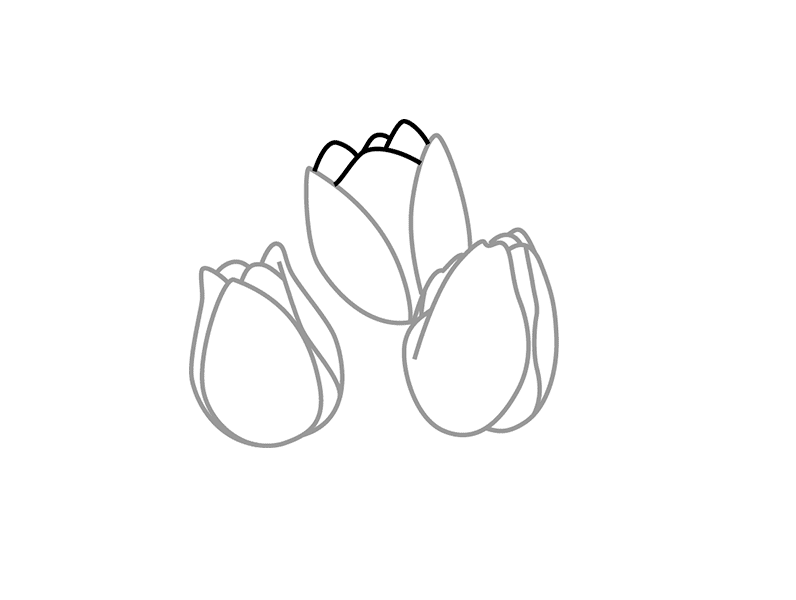 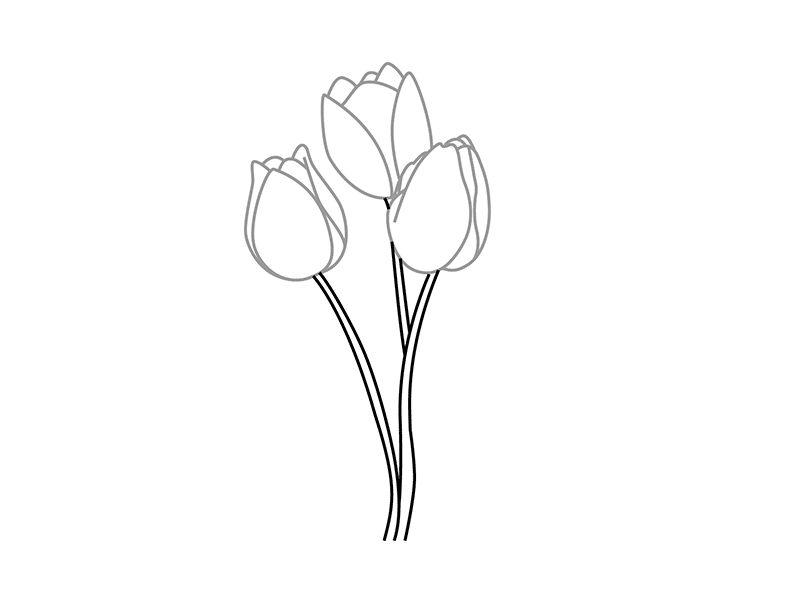 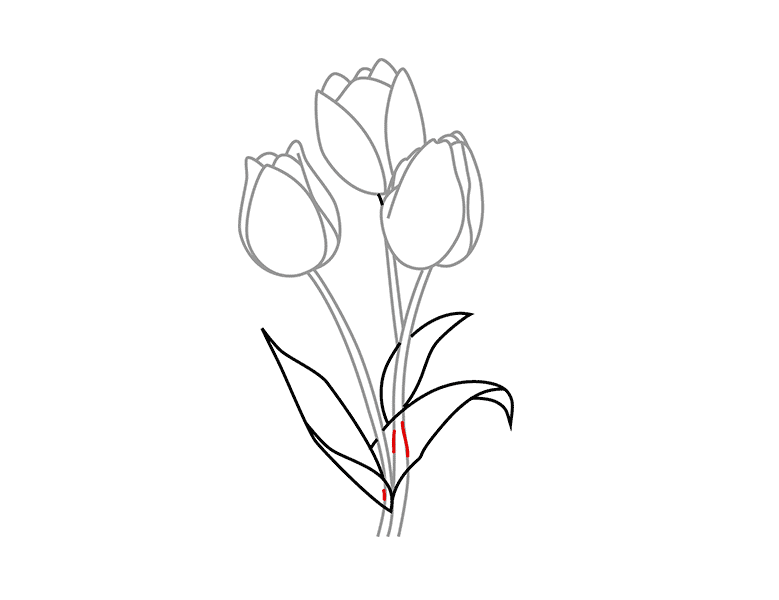 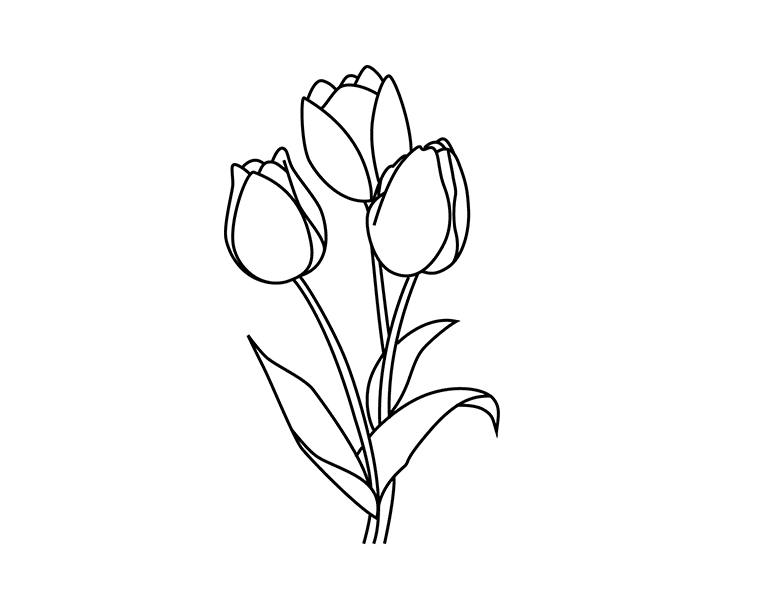 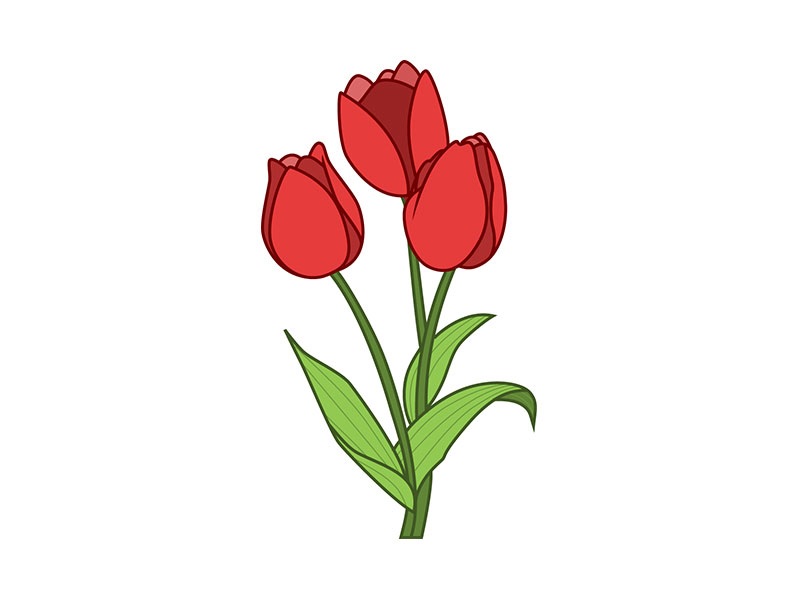 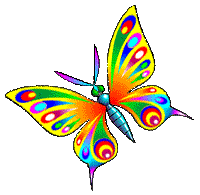 Ландыши
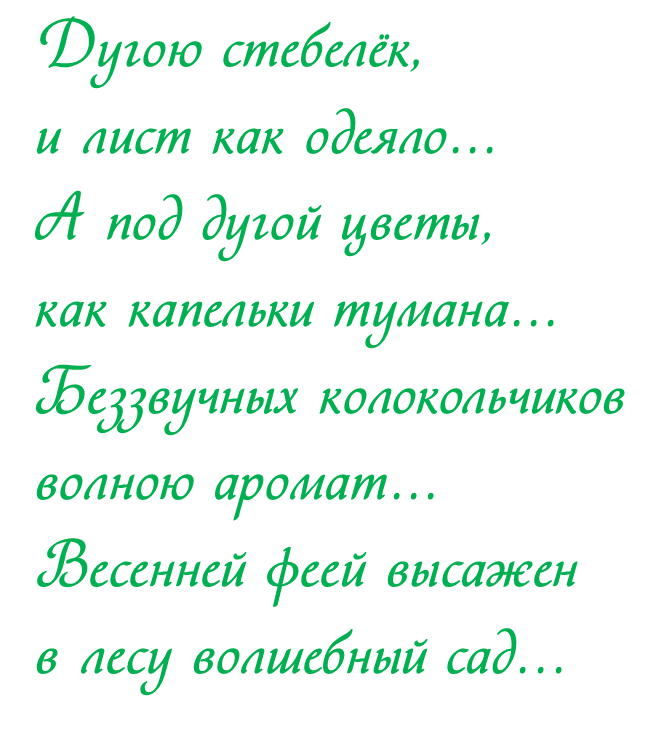 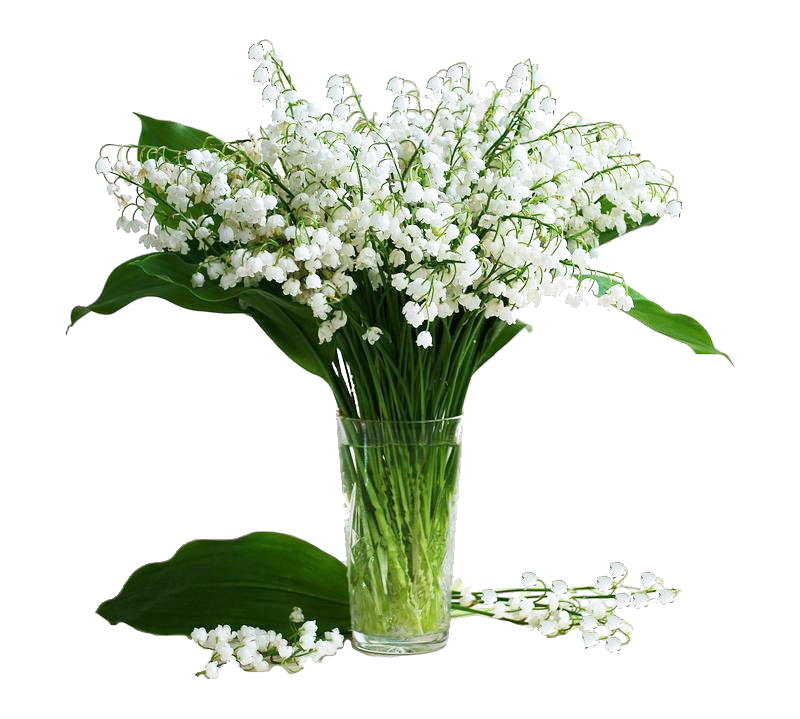 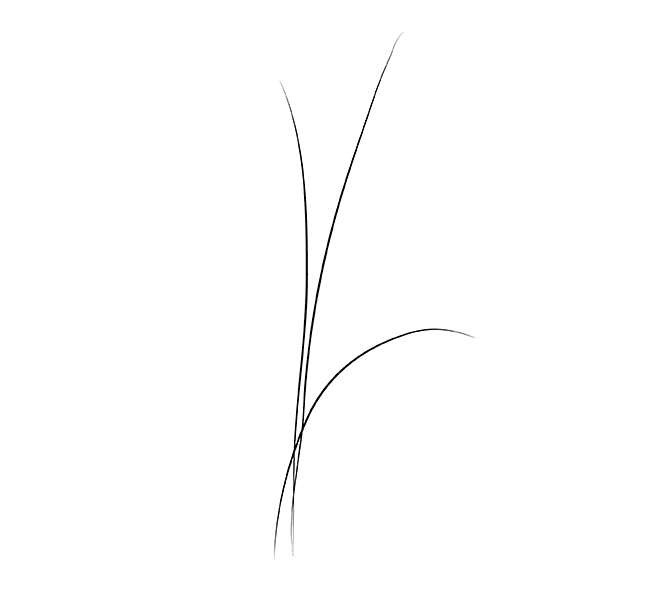 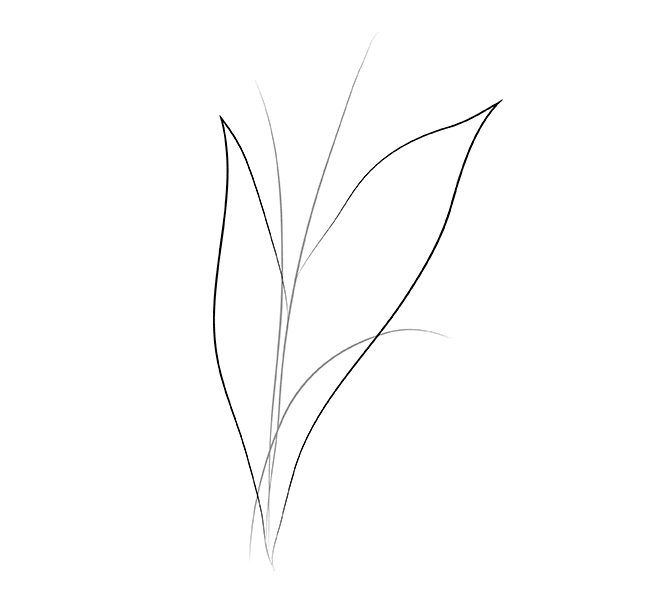 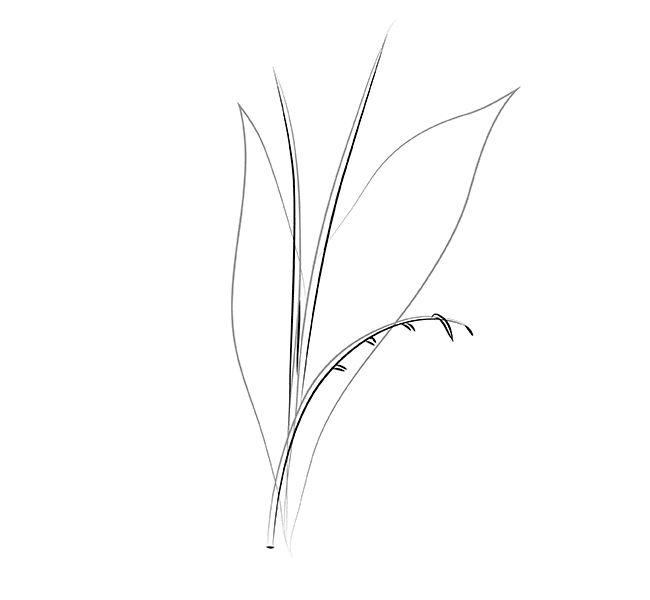 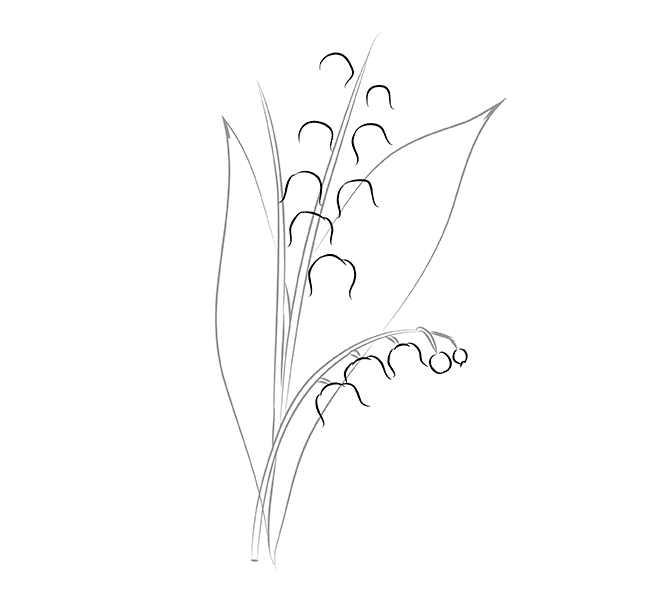 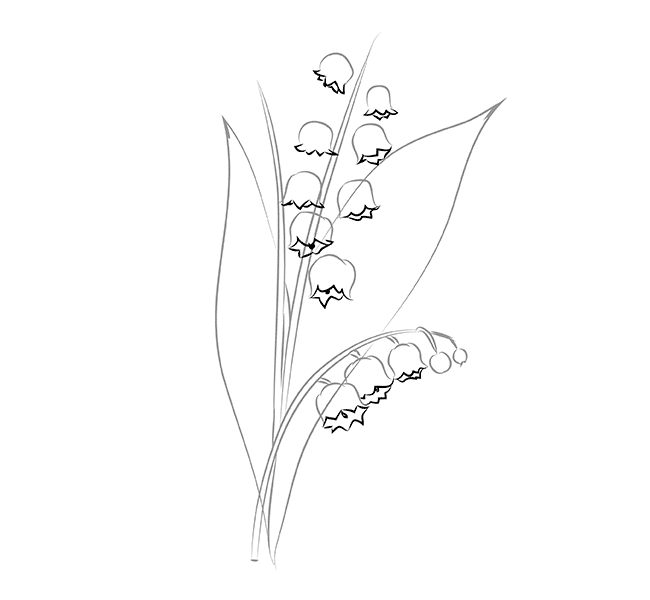 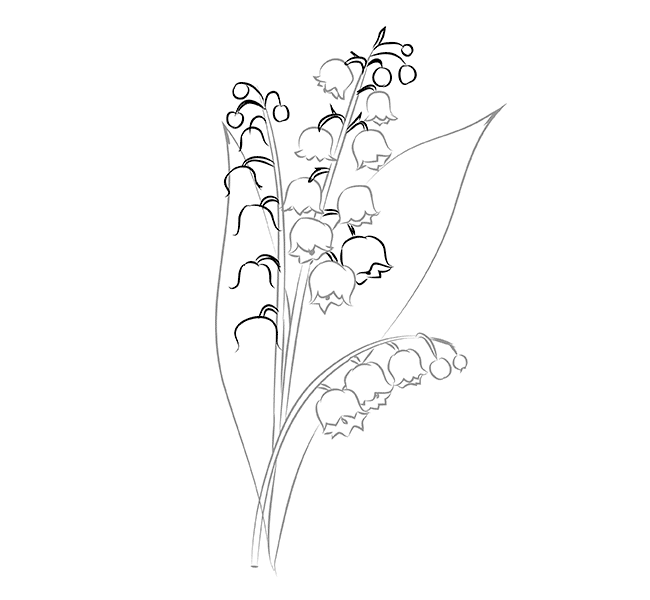 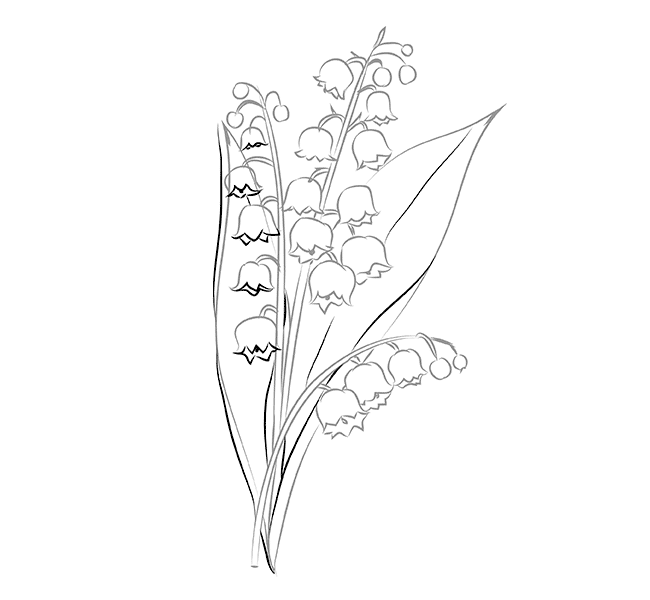 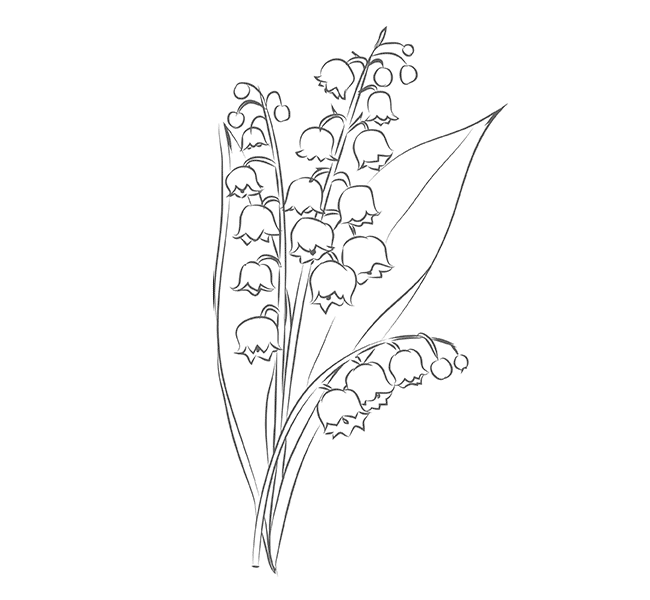 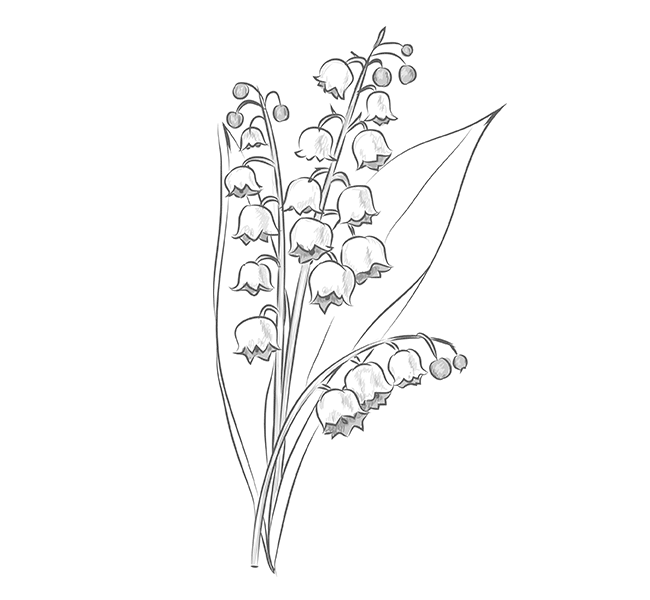 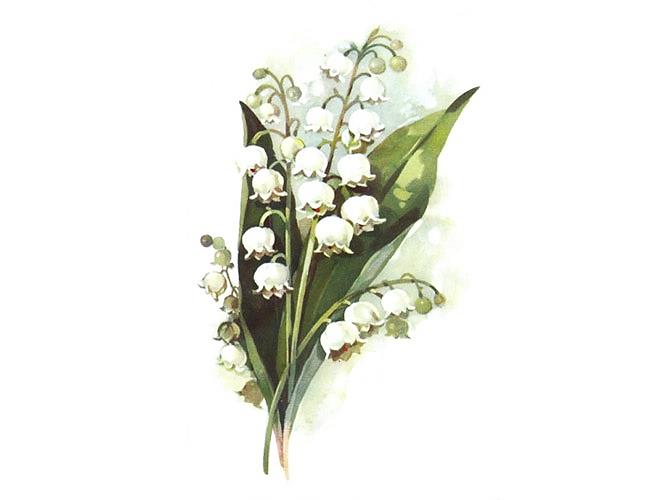 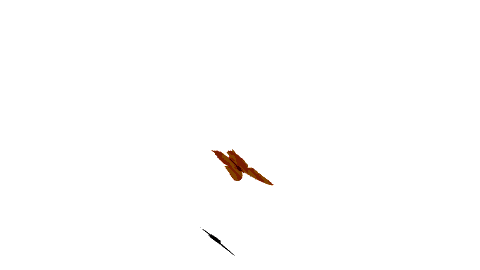 Удачи !
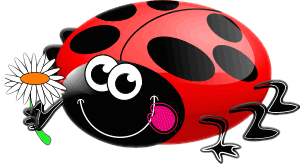